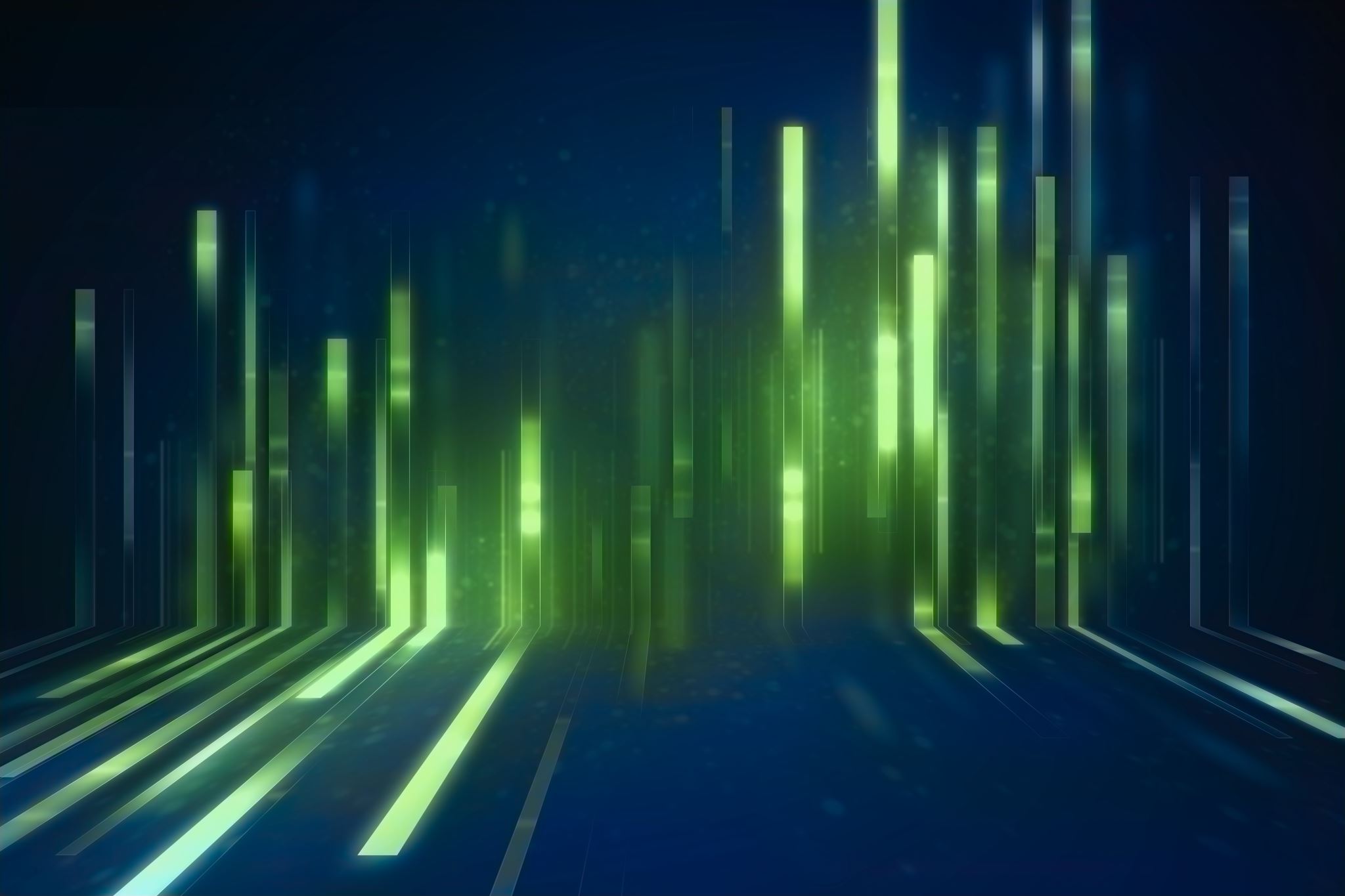 NEGATIIVINEN IMPERFEKTI
EN KIRJOITTA-NUT
EN JUO-NUT
EN TULL-UT
EN HALA-NNUT
EN HÄIRI-NNYT
NEG. IMPERFEKTI: -nut/-nyt (VT1)
LUKEA
KYSYÄ
minä e-n kysy-NYT
sinä e-t kysy-nyt
hän ei kysy-nyt
me e-mme kysy-NEET
te e-tte kysy-neet
he ei-vät kysy-neet
minä e-n luke-NUT
sinä e-t luke-nut
hän ei luke-nut
me e-mme luke-NEET
te e-tte luke-neet
he ei-vät luke-neet
NEG. IMPERFEKTI: -nut/-nyt (VT2)
JUODA
SYÖDÄ
minä e-n syö-NYT
sinä e-t syö-nyt
hän ei syö-nyt
me e-mme syö-NEET
te e-tte syö-neet
he ei-vät syö-neet
minä e-n juo-NUT
sinä e-t juo-nut
hän ei juo-nut
me e-mme juo-NEET
te e-tte juo-neet
he ei-vät juo-neet
NEG. IMPERFEKTI: -llut/llyt, -rrut/-rryt, -ssut/ssyt, -nnut/-nnyt (VT3)
KUUNNELLA
PESTÄ
minä e-n pe-SSYT
sinä e-t pe-ssyt
hän ei pe-ssyt
me e-mme pe-SSEET
te e-tte pe-sseet 
he ei-vät pe-sseet
minä e-n kuunne-LLUT
sinä e-t kuunne-llut
hän ei kuunne-llut 
me e-mme kuunne-LLEET
te e-tte kuunne-lleet
he ei-vät kuunne-lleet
NEG. IMPERFEKTI -nnut/-nnyt (VT4+5)
TAVATA
HÄIRITÄ
minä e-n häiri-NNYT
sinä e-t häiri-nnyt
hän ei häiri-nnyt
me e-mme häiri-NNEET
te e-tte häiri-nneet
he ei-vät häiri-nneet
minä e-n tava-NNUT
sinä e-t tava-nnut
hän ei tava-nnut
me e-mme tava-NNEET
te e-tte tava-nneet
he ei-vät tava-nneet